Figure 17. Response function for the SBDS (0.1 bubble μSv−1 detector sensitivity).
Radiat Prot Dosimetry, Volume 150, Issue 1, June 2012, Pages 1–21, https://doi.org/10.1093/rpd/ncr358
The content of this slide may be subject to copyright: please see the slide notes for details.
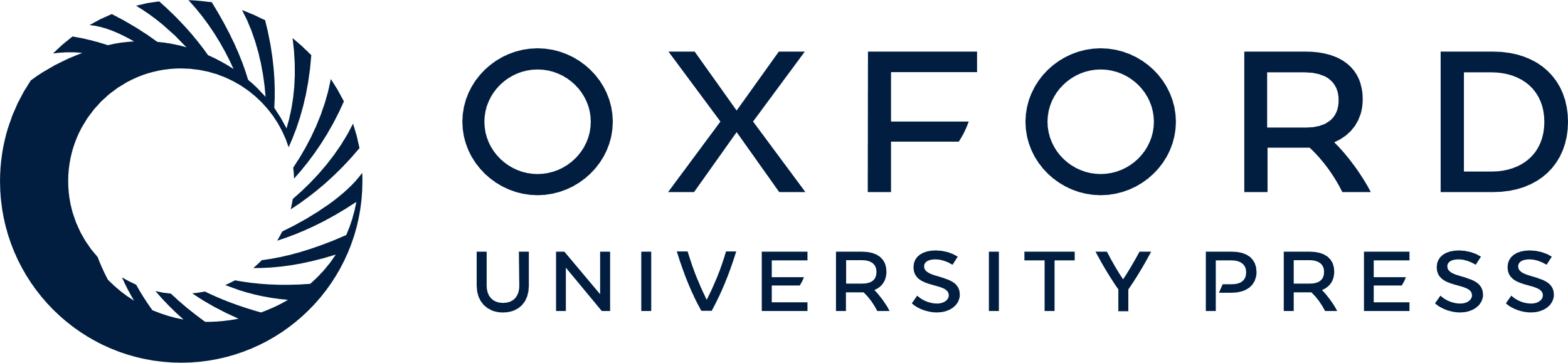 [Speaker Notes: Figure 17. Response function for the SBDS (0.1 bubble μSv−1 detector sensitivity).


Unless provided in the caption above, the following copyright applies to the content of this slide: © Crown copyright 2011]